Training the Next Generation of Data Scientists for Social Good
Mark Coté (KCL)
Giulio Rossetti (CNR)
EGI Conference 2020 - SoBigData Research Infrastructure Workshop
Training Data Scientists for Social Good
‘There is a need to harness opportunities for scientific advancement and social good, compared to the currently prevalent exploitation of big data for commercial purposes or, worse, social control and surveillance’.

Giannotti, Fosca, et al. (2018) ‘SoBigData: social mining & big data ecosystem’ Companion Proceedings of the The Web Conference.
EGI Conference 2020 - SoBigData Research Infrastructure Workshop
2
Training Data Scientists for Social Good
An introduction to SoBigData
EGI Conference 2020 - SoBigData Research Infrastructure Workshop
3
Training Data Scientists for Social Good
Main obstacles:

Scarcity of Data Scientists

Lack of a large-scale open ecosystem where big data and social mining research can be carried out
EGI Conference 2020 - SoBigData Research Infrastructure Workshop
4
Training Data Scientists for Social Good
Solution:

Creation of the SoBigData Research Infrastructure as a Horizon2020 funded program (2015-2019)

Evolution of the SoBigData Research Infrastructure (SoBigData++) into an advanced community, funded under the Horizon 2020 program (2020-2023)
EGI Conference 2020 - SoBigData Research Infrastructure Workshop
5
Training Data Scientists for Social Good
The creation of the SoBigData Research Infrastructure provided:

an ever-growing, distributed data ecosystem for procurement, access and curation and management of big social data

an ever-growing, distributed platform of interoperable, social data mining methods and associated skills

an ecosystem where protection of personal information and the respect for fundamental human rights can coexist with a safe use of the same information for scientific purposes

Giannotti, Fosca, et al. (2018) ‘SoBigData: social mining & big data ecosystem’.
EGI Conference 2020 - SoBigData Research Infrastructure Workshop
6
Training Data Scientists for Social Good
The evolution of SoBigData into an advanced community entails:

more easily designed social mining experiments, adjusted and repeatable by domain experts that are not data scientists.
EGI Conference 2020 - SoBigData Research Infrastructure Workshop
7
Training Data Scientists for Social Good
Further strengthening of its topic-based areas or ‘exploratories’:
- Societal Debates and Online Misinformation - Sustainable Cities for Citizens- Demography- Economics & Finance 2.0- Migration Studies- Sport Data Science- Social Impact of AI and Explainable Machine Learning
EGI Conference 2020 - SoBigData Research Infrastructure Workshop
8
Training Data Scientists for Social Good
Training activities in SoBigData
EGI Conference 2020 - SoBigData Research Infrastructure Workshop
9
Training Data Scientists for Social Good
Since its inception, the SoBigData Research Infrastructure operates on a Virtual Research Access basis, meaning:

All datasets, services and tools are accessible on the platform
Training has been developed to be integrated into the Research Infrastructure
EGI Conference 2020 - SoBigData Research Infrastructure Workshop
10
Training Data Scientists for Social Good
In the SoBigData project a whole Work Package (WP4) has been devoted to Training, with two main objectives and four tasks, with the collaboration of many partners.

KCL is WP lead
WP participants are: 
   CNR, USFD, UNIPI, FRH, UT, IMT, LUH, SNS, 
   AALTO,ETHZ, UNIROMA1, CNRS, URV, SSSA
EGI Conference 2020 - SoBigData Research Infrastructure Workshop
11
Training Data Scientists for Social Good
WP4’s main objective in SoBigData is to

‘establish a joint training and education resource on big social data in the European research area, promoting the education of the next generation of data science researchers, with emphasis on social analytics’.
EGI Conference 2020 - SoBigData Research Infrastructure Workshop
12
Training Data Scientists for Social Good
Moreover, WP4’s objective is to

‘connect with research communities yet underrepresented in social big data resources and will engage researchers with new research methodologies for social big data and will support the SoBigData++ research infrastructure usage through user training’.
EGI Conference 2020 - SoBigData Research Infrastructure Workshop
13
Training Data Scientists for Social Good
In order to reach this objective, WP4 has set four tasks:

T4.1 – Online Training Modules
T4.2 – Summer Schools 
T4.3 – Datathons
T4.4 - Cultivating diversity in data science
EGI Conference 2020 - SoBigData Research Infrastructure Workshop
14
Training Data Scientists for Social Good
In order to reach this objective, WP4 has set four tasks:

T4.1 – Online Training Modules
T4.2 – Summer Schools 
T4.3 – Datathons
T4.4 - Cultivating diversity in data science
EGI Conference 2020 - SoBigData Research Infrastructure Workshop
15
Training Data Scientists for Social Good
Training modules are integrated into what will become the evolution of the current SoBigData e-Learning Area
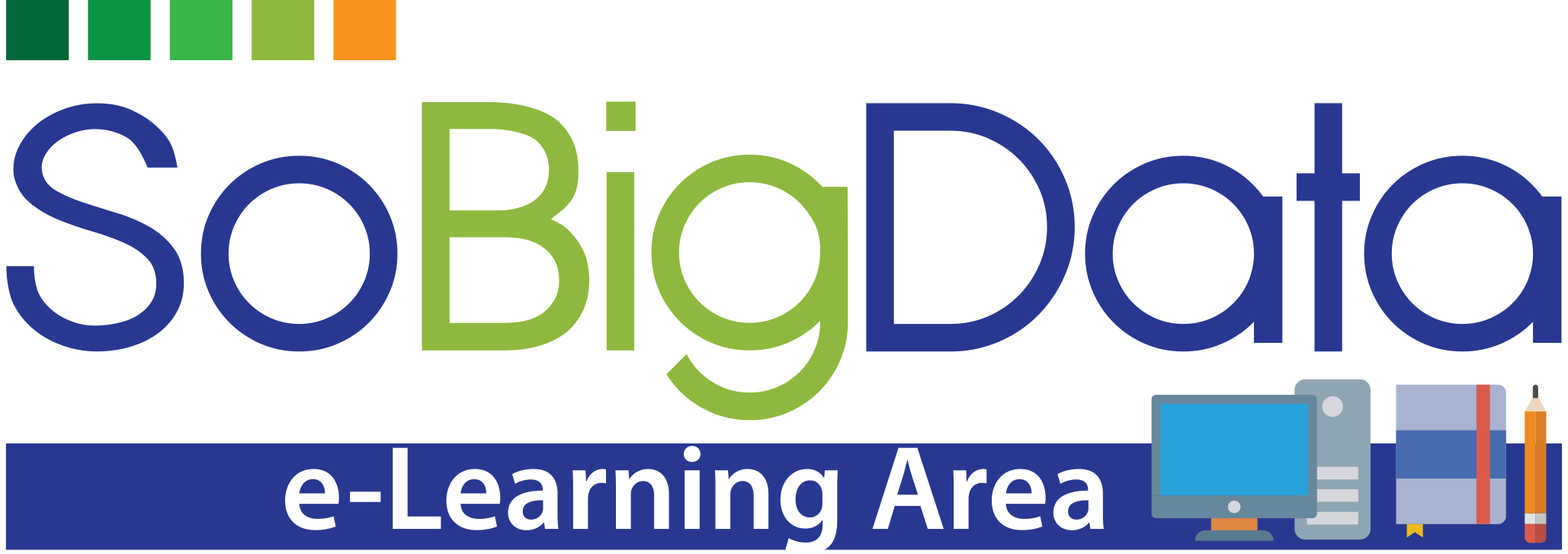 EGI Conference 2020 - SoBigData Research Infrastructure Workshop
16
Training Data Scientists for Social Good
Training materials have been integrated into the Research Infrastructure Catalogue, allowing them to be:

searchable
integrated
autonomously browsable
always accessible
EGI Conference 2020 - SoBigData Research Infrastructure Workshop
17
Training Data Scientists for Social Good
EGI Conference 2020 - SoBigData Research Infrastructure Workshop
18
Training Data Scientists for Social Good
22 different online training materials were integrated into the SoBigData Research Infrastructure, for a total of over 150 files

The SoBigData e-learning area recorded 720 accesses between June 2018 and September 2020.

Registered users to this specific part of the SoBigData RI have grown over eleven times, reaching 115 individuals.
EGI Conference 2020 - SoBigData Research Infrastructure Workshop
19
Training Data Scientists for Social Good
In order to reach this objective, WP4 has set four tasks:

T4.1 – Online Training Modules
T4.2 – Summer Schools 
T4.3 – Datathons
T4.4 - Cultivating diversity in data science
EGI Conference 2020 - SoBigData Research Infrastructure Workshop
20
Training Data Scientists for Social Good
During SoBigData (2015-2019) a total of 43 different training events were held, attended by over 1,600 individuals

Gender distribution of participants, where available, showed that attendees which identified as male were 60% of the total, whereas attendees which identified as female were 40% of the total
EGI Conference 2020 - SoBigData Research Infrastructure Workshop
21
Training Data Scientists for Social Good
In March 2020, the next leg of the SoBigData project started but on 11 March 2020 the World Health Organisation declared Covid-19 as a pandemic.

The Covid-19 pandemic has led to many changes in behaviour, travel, teaching and every aspect of human interaction.
EGI Conference 2020 - SoBigData Research Infrastructure Workshop
22
Training Data Scientists for Social Good
SoBigData has resolved to move all its events to virtual-events, some directly assessing the nature of the Covid-19 pandemic from a big social data point of view.

SoBigData has been able to organise events since the pandemic began (March 2020 - present)
EGI Conference 2020 - SoBigData Research Infrastructure Workshop
23
Training Data Scientists for Social Good
Real-Time Epidemic Datathon
This datathon started in March 2020 and ended in September 2020 and encouraged data scientists to contribute to the global open-source scene by releasing real-time epidemic forecasting models. 

https://www.epidemicdatathon.com
EGI Conference 2020 - SoBigData Research Infrastructure Workshop
24
Training Data Scientists for Social Good
Learning to Quantify: Supervised Prevalence Estimation for Computational Social Science
Social Information for Emergency Response: Actionable Information from Unconventional Data Sources
These two tutorials were part of the SocInfo 2020 conference held between 5-9 October 2020.
EGI Conference 2020 - SoBigData Research Infrastructure Workshop
25
Training Data Scientists for Social Good
In order to reach this objective, WP4 has set four tasks:

T4.1 – Online Training Modules
T4.2 – Summer Schools 
T4.3 – Datathons
T4.4 - Cultivating diversity in data science
EGI Conference 2020 - SoBigData Research Infrastructure Workshop
26
Training Data Scientists for Social Good
•	Discovering Gender Bias and Discrimination in Language Tutorial 
This tutorial was held as part of the SocInfo2020 conference and focused on the issue of digital discrimination, particularly towards gender, to improve digital literacy by understanding the social issues at stake in digital discrimination, and learning about technical applications and solutions.
EGI Conference 2020 - SoBigData Research Infrastructure Workshop
27
Training Data Scientists for Social Good
New Avenues of training in the Covid-19 era
EGI Conference 2020 - SoBigData Research Infrastructure Workshop
28
Training Data Scientists for Social Good
While we are adding virtual events for the future, such as 

• Winter School in Machine Learning of Dynamic Processes and Time Series 
The School will take place on 26-27 November 2020. The School aims to present recent developments in Machine Learning focusing on data-driven approaches to statistical learning and dynamical systems. 

https://www.mldyn2020sns.com/
EGI Conference 2020 - SoBigData Research Infrastructure Workshop
29
Training Data Scientists for Social Good
Datathon on “Social Good” 

This datathon will be organised in November 2020 by the Centro Nazionale delle Ricerche (CNR) and the University of Pisa MA in Data Science and PhD Students and will involve a month long series of virtual webinars.
EGI Conference 2020 - SoBigData Research Infrastructure Workshop
30
Training Data Scientists for Social Good
In the SoBigData Project, other WPs have organised of webinars covering different aspects such as the Research Infrastructure and Covid-19 related topics.
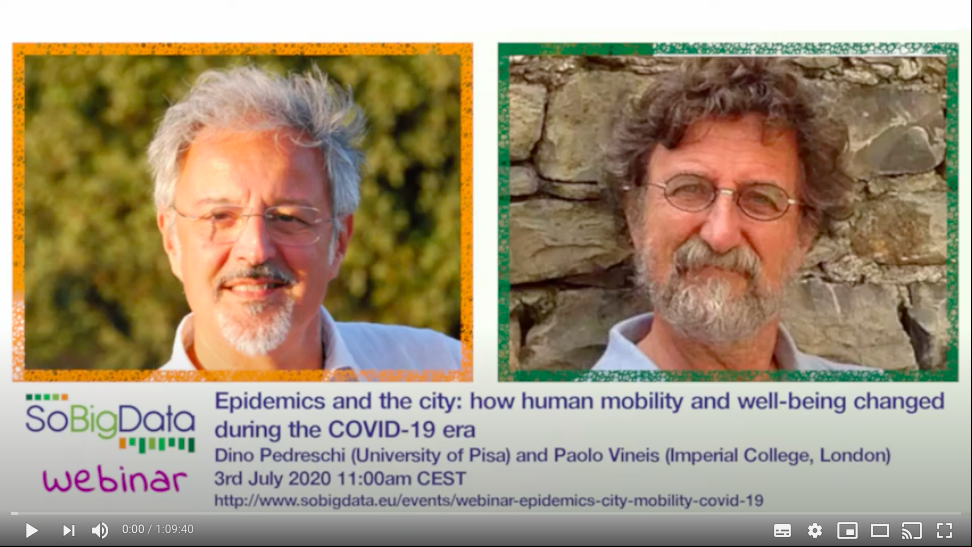 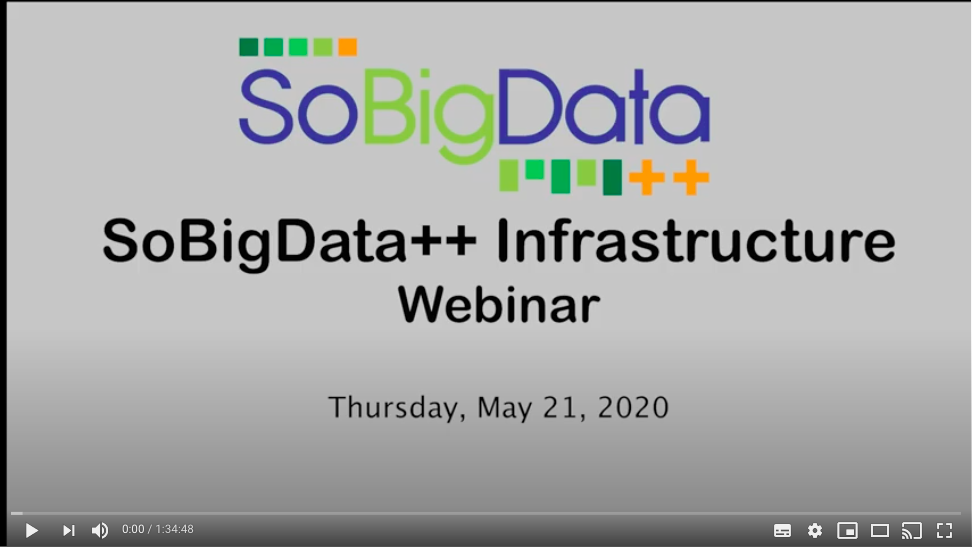 EGI Conference 2020 - SoBigData Research Infrastructure Workshop
31
Training Data Scientists for Social Good
We are also improving the SoBigData Reseach Infrastructure e-Learning Area, by implementing:

Content Harmonization 
Multi-Channel Content
Interactivity
Audience targeting
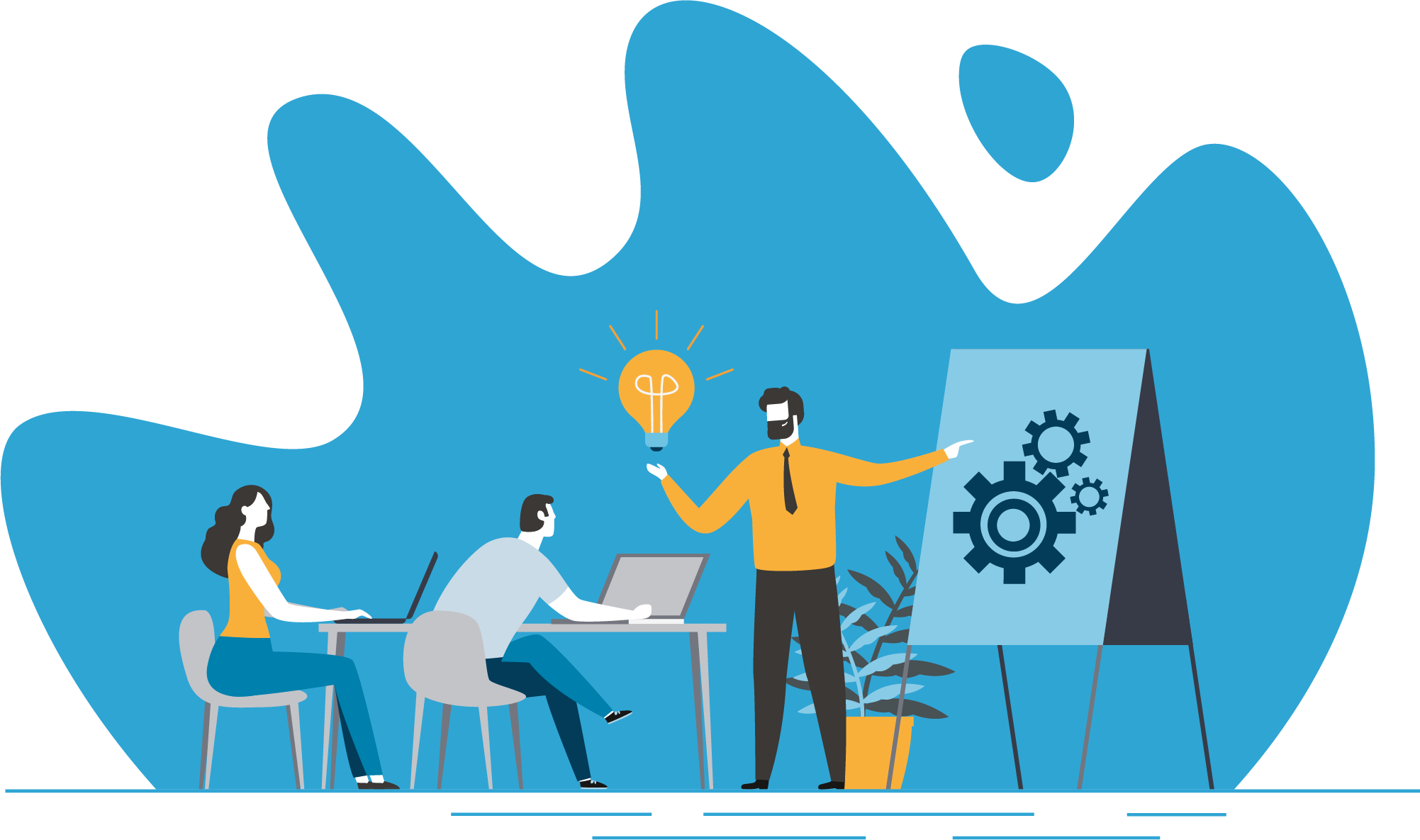 EGI Conference 2020 - SoBigData Research Infrastructure Workshop
32
Training Data Scientists for Social Good
As the ongoing situation with the Covid-19 pandemic is in evolution, we have resolved to create a working group on new possible formats for distance learning, especially focusing on workshops and datathons.
EGI Conference 2020 - SoBigData Research Infrastructure Workshop
33
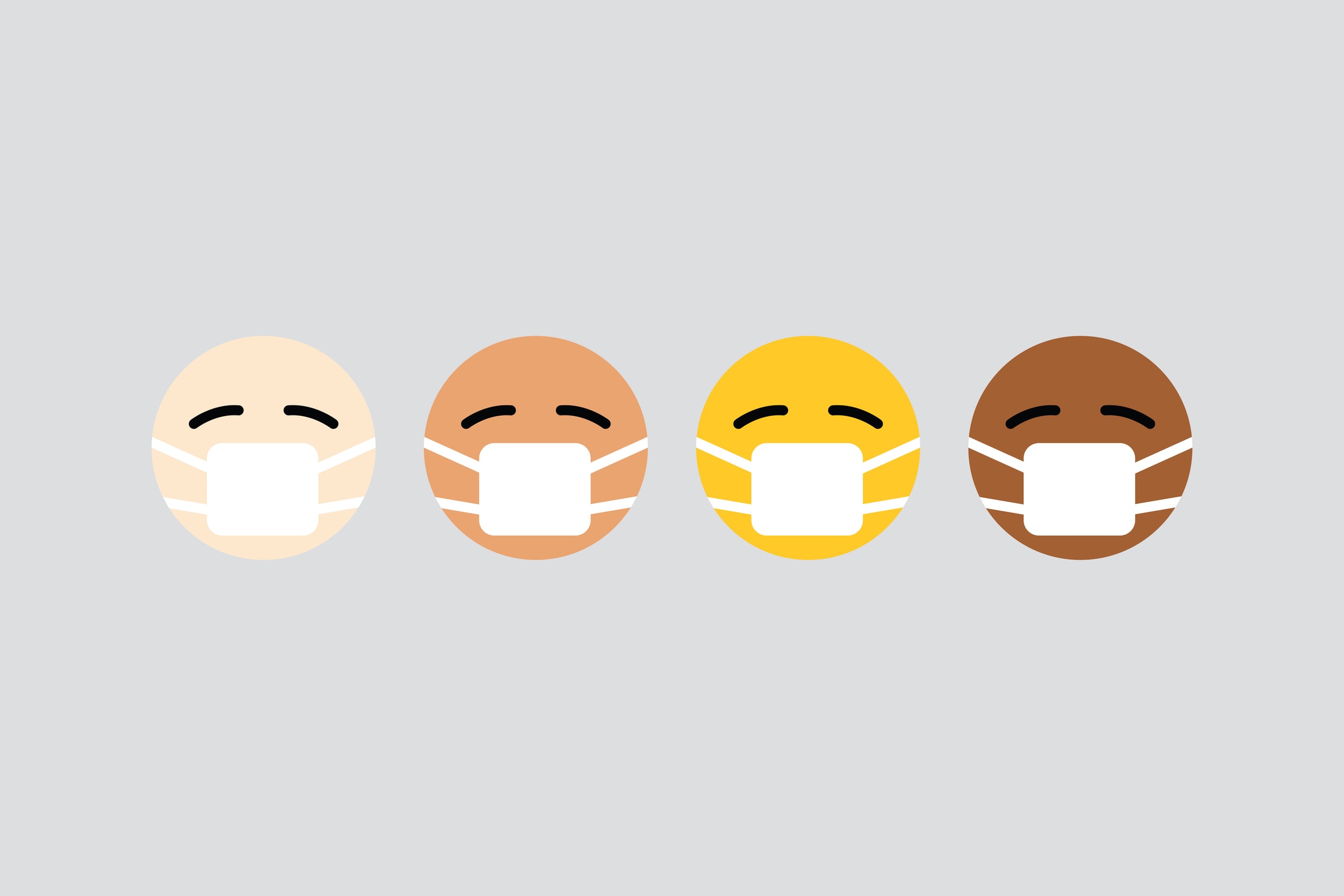 Thank you for your time and attention. If you wish to get in touch, please write to info@sobigdata.eu including ‘Training’ in the object of your email. 
We look forward to talking with you.
Take care and be safe.
34
Image: @visuals| Usplash.com